Hoarding: A Safeguarding Approach

Hoarding is the persistent accumulation of and lack of 
ability to relinquish large numbers of objects or living 
animals.  
It results in extreme clutter in and around premises, 
compromising the intended use of premises and 
threatens the health and safety of people concerned, 
animals and neighbours. Hoarding is a progressive and 
chronic condition  associated with age.
Hoarding is Extreme Behaviour
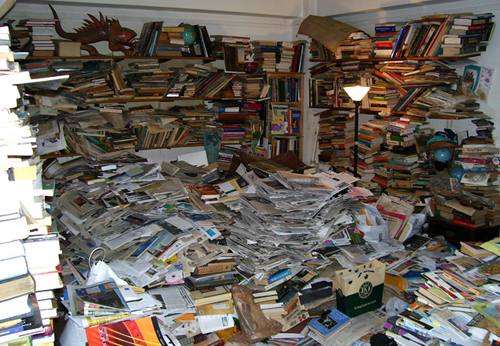 Hoarding Risks
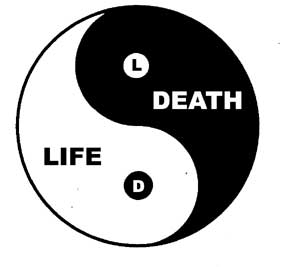 Can Serious Harm Result? 
                         Real Life Cases 
A ceiling collapsed due to clutter, killing 62 year old man 

50 year old woman fell over clutter on her porch and lay 
without help for two days as she was not visible from the street due 
to clutter in her yard. Took 3 hours to clear a path to her 
 
A fireman died attempting to save an 80 year old male hoarder

A 50 year old male hoarder died from smoke inhalation after being 
rescued by fire crew. Delay due to obstacles led to death
Hoarding- The Varied Causes
 Around 40% of people with Obsessive Compulsive 
Disorder feel compulsion to hoard.  
Practical inability to remove clutter due to disability
Symptomatic of cognitive impairment or mental disorder –
 dementia, depression, schizophrenia
Can be triggered by bereavement
Behavioural- family history of hoarding
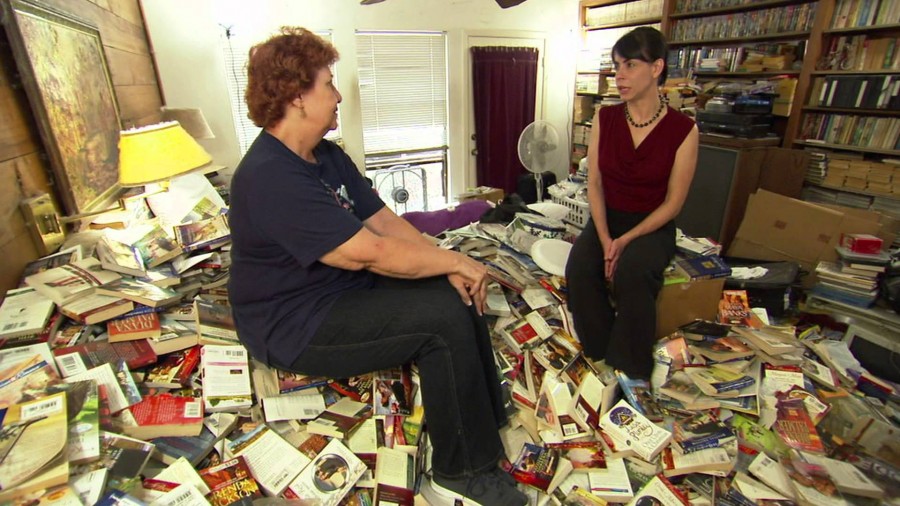 Hoarding- The Associated Behaviours
Keeping items that may have little or no value, such as 
      junk mail and carrier bags 
Finding it hard to categorise or organise items
Having difficulties making decisions
Struggling to manage everyday tasks
Refusing to let anyone touch or borrow items
Having poor relationships with family or friends
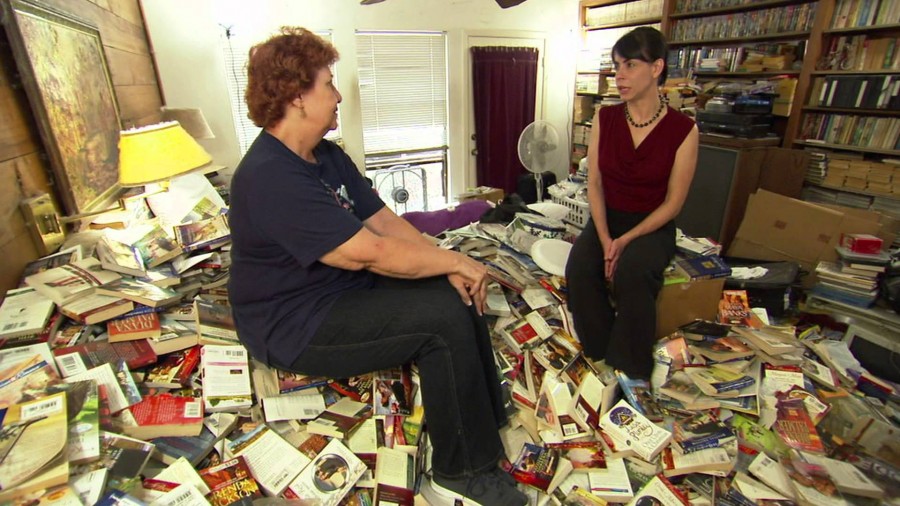 May have mental capacity to 
weigh risks
Hearing Voices of People Who Hoard
•If I discard this, I will lose the     memory.
•This may come in handy later.
•This may gain in value.
• I am rescuing something which will not be loved otherwise
This object is a part of me.
• These things are family ties.
• Safety (feeling of safety as a result of clutter)
• Everything is useful and I don’t want to lose anything
Talking to the person and understanding their chosen outcomes is essential 
Source: Hoarding UK (charity)
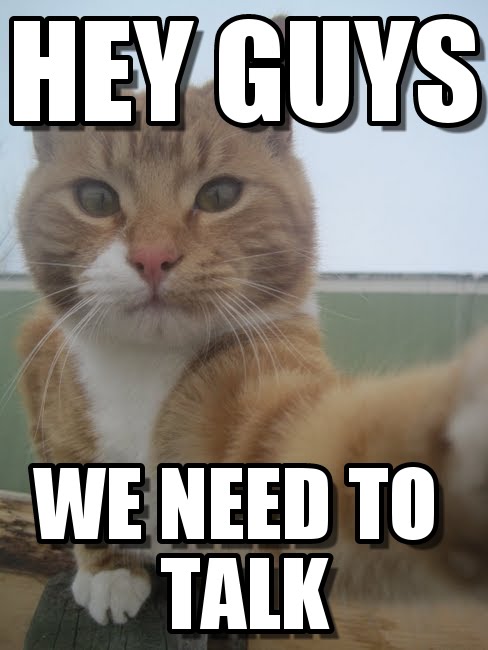 Why Commercial Cleaning Alone is Ineffective
Deep-seated psychological & emotional states are not solved by practical solutions alone
Recidivism after commercial clean 96% & can worsen the behaviour 
Person likely to experience commercial clean as trauma which takes all they have/their identity
The term ‘Blitz clean’ should never be used due to connotations of destruction 
 Staged interventions with emotional & psychological support involving small steps towards progress are more effective
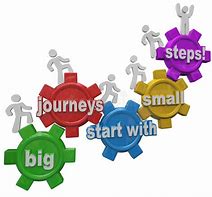 Best Practice: Weighing Treatment of Hoarding Disorder & Harm Minimisation
Address Hoarding Disorder
Harm Minimisation
Cognitive behavioural therapy
Serotonin reuptake anti-depressants
Fire retardant materials 
Falls Prevention 
Mentoring/ monitoring
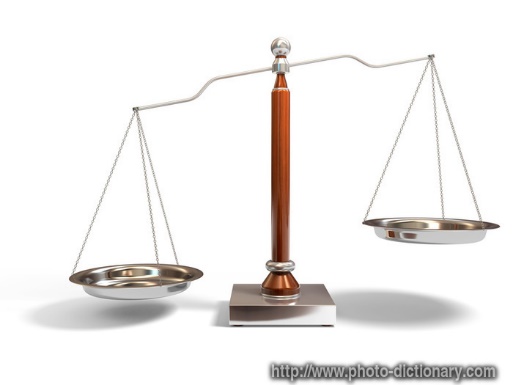 Developing a Safety Plan
Balance intervention  
  & empowerment for person 
 Housing & residential 
  options/small changes?/
  new accommodation? 
 Fire prevention–use clutter
  scale to assess risks 
 Isolation brings risk of 
  “cuckoo”abuse
Preventing A Severe Incident- Prevent  Different Risks Coming Together
Assessment Issues: Individual
Cognitive impairment –dementia or delirium
Behaviour patterns
Continence problems
Injury from earlier falls
Fear of falling
Unsuitable footwear 
Medication 
Postural instability, mobility problems and/or balance problems
Syncope syndrome (fainting)
Visual impairment.
Cardiovascular health
Assessment Issues: Environmental
Lighting
Flooring strength & space
Furniture
Walking routes
Signs eg exit route in fire
Building–based SADLs e.g handholds
Individual based SADLs and CADLs
Telecare e.g alarms & sensors
Visual falls prevention plan
Access to toilet facilities
Access to carers
Assessing Hoarding Risks Includes Risk of Falls & Trips
Crisis is an opportunity- promptly address the patient's identified individual risk factors for falling in hospital and manage them [NICE ]
Do not offer universal falls prevention interventions. It must be person-centred  [NICE ]
Include strength and balance training/ build responsibility
Include vision assessment and referral
Include medication review
The Key Change Factor: Interpersonal  Professionalism
The person and their history
Professional knowledge
Respect, empathy, reliability, honesty and care; being present, keeping company, being human
Hands-off and hands-on balance, building consensus over small steps while negotiating larger ones, deciding when intervention is essential